The Life of Christ  -  Week 30  -  October 9th
Where’s that smell coming from?
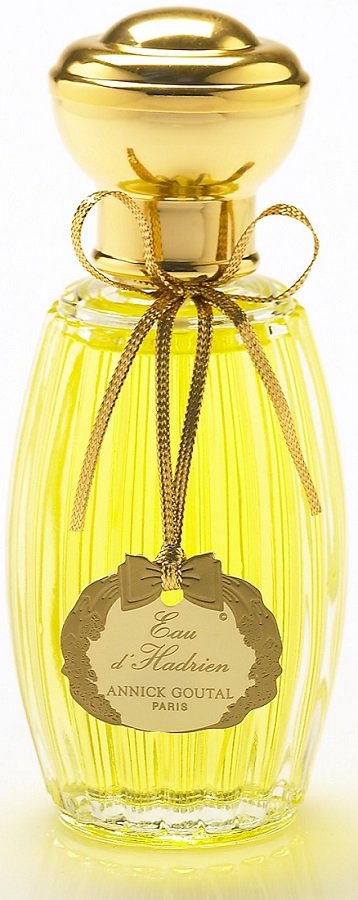 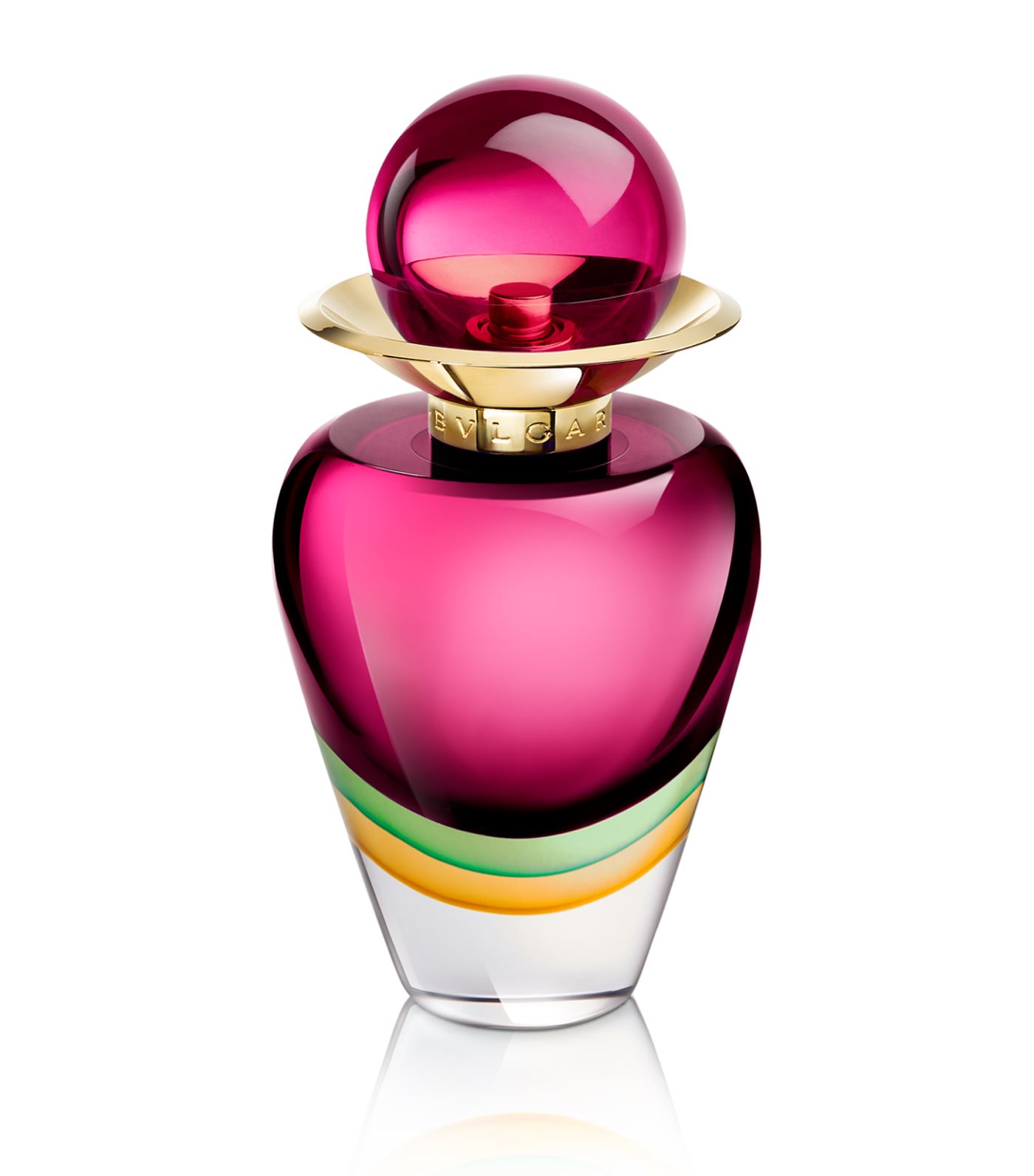 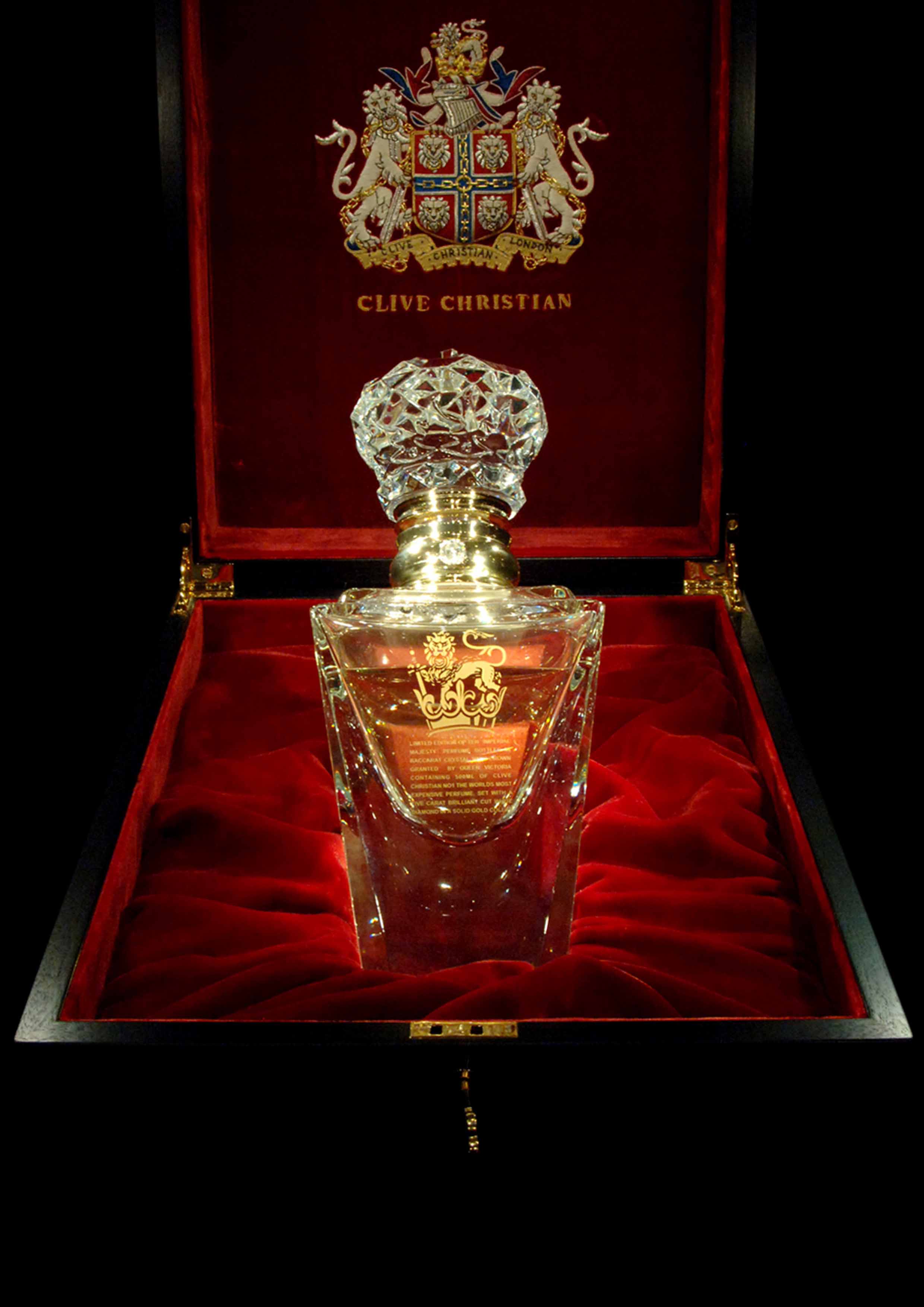 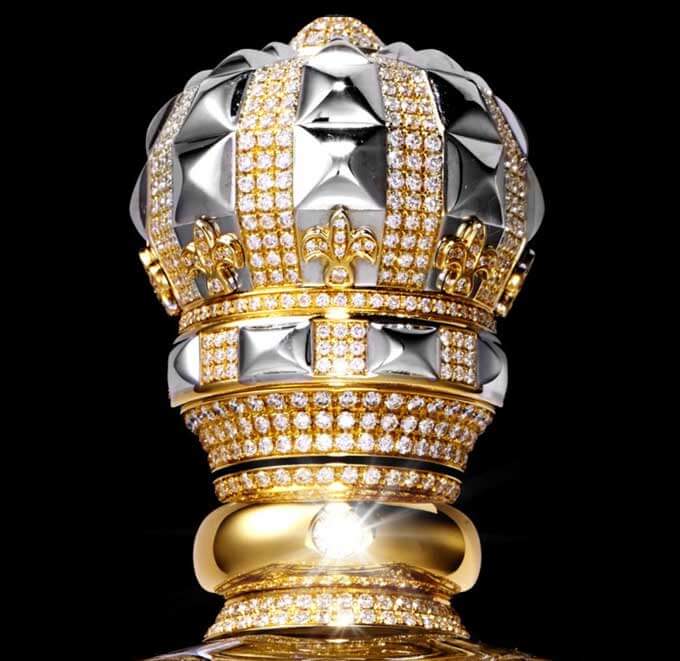 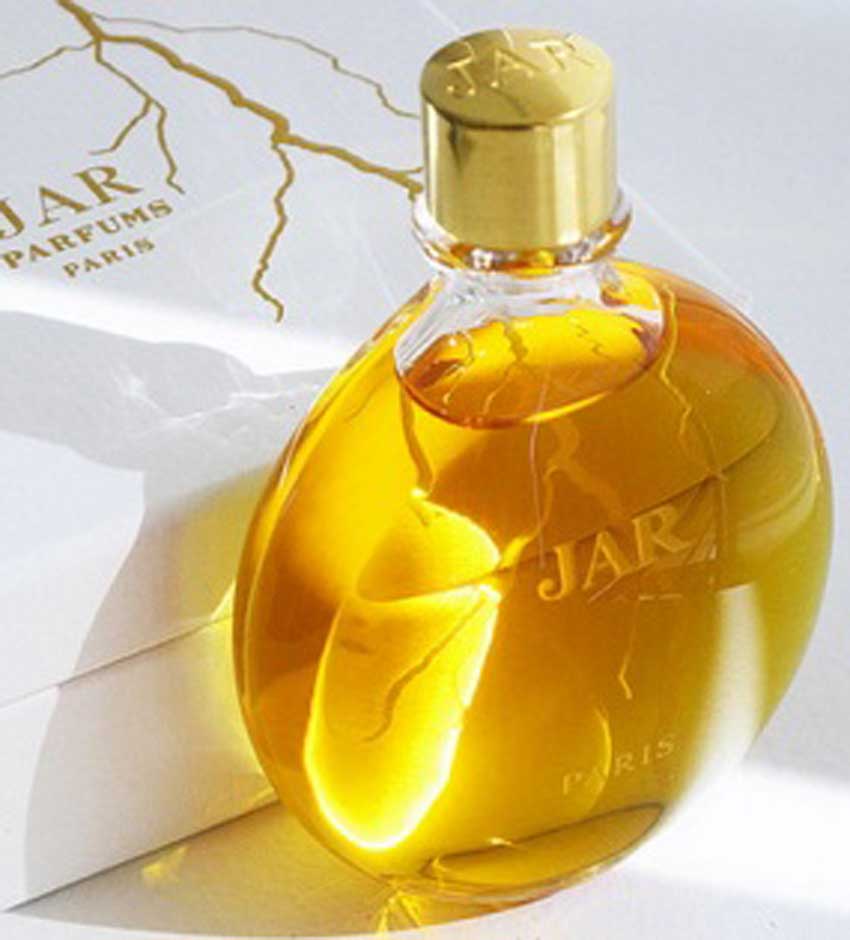 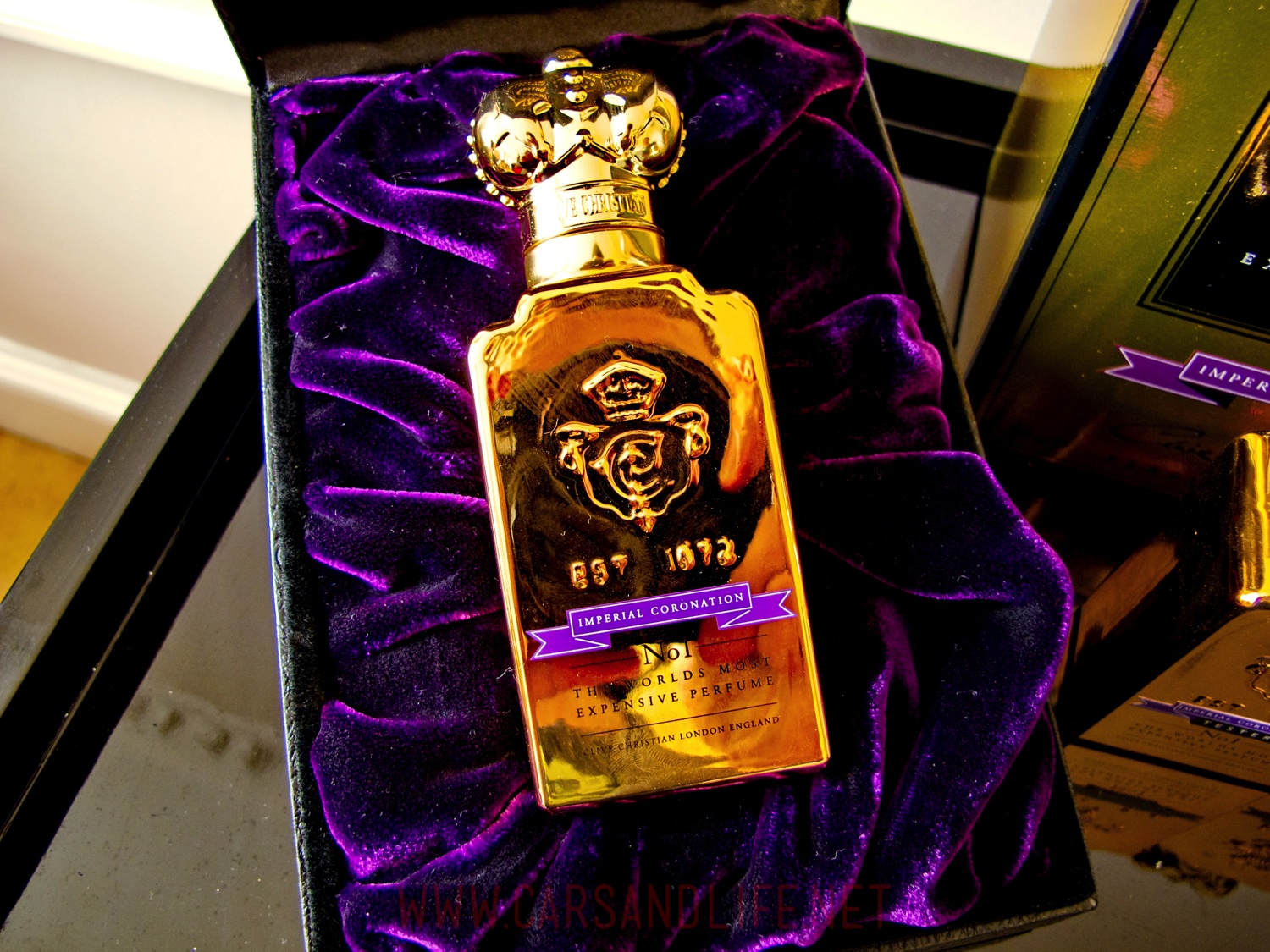 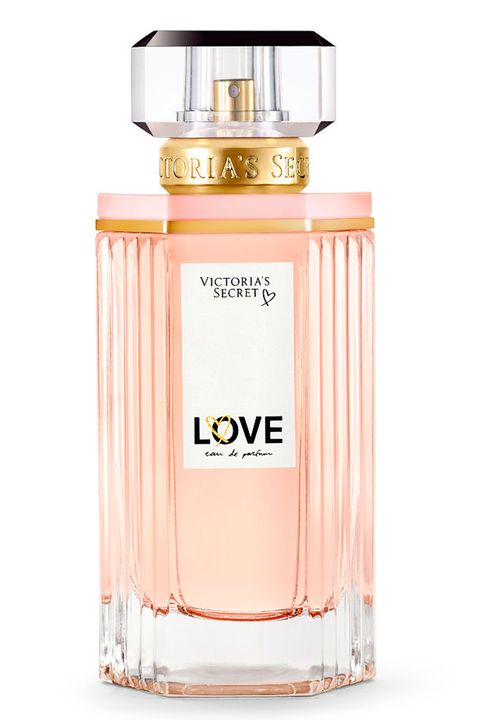 The Life of Christ  -  Week 30  -  October 9th
Where’s that smell coming from?
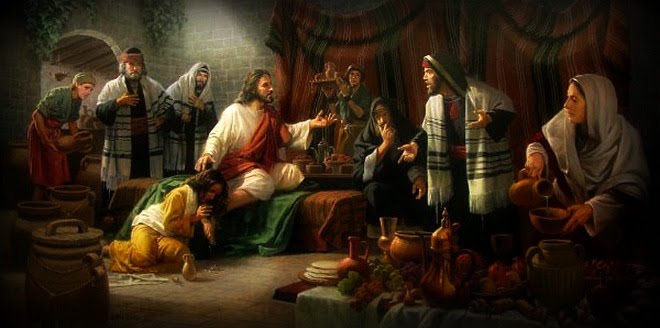 The Life of Christ  -  Week 30  -  October 9th
Where’s that smell coming from?
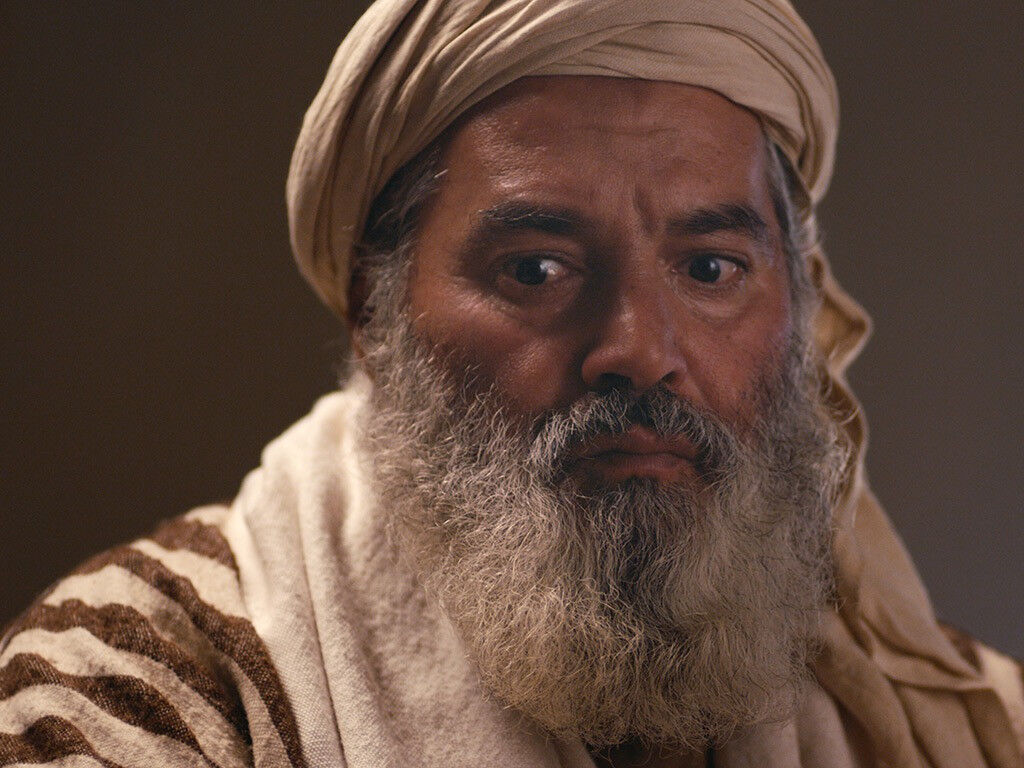 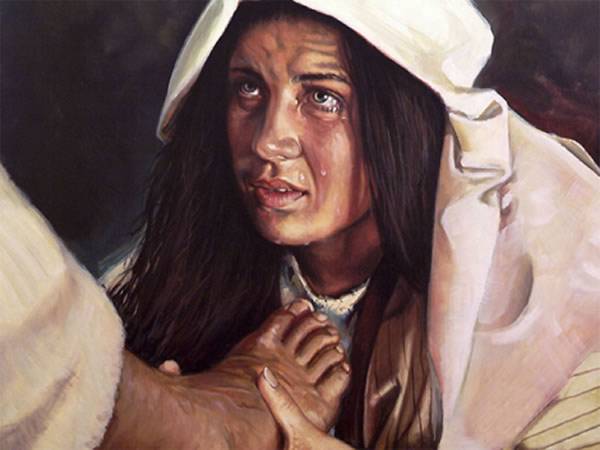 The Life of Christ  -  Week 30  -  October 9th
Where’s that smell coming from?
Stage 1:		Dramatic action – there’s perfume in the air

Stage 2:		Jesus tells a story

Stage 3:		Jesus points fingers – turns out there are two smells 				for the price of one
The Life of Christ  -  Week 30  -  October 9th
Location of the event
Matthew:		Bethany		House of Simon the leper
Mark:			Bethany		House of Simon the leper
Luke:			Not stated		House of Simon, a Pharisee
John:			Bethany		Home of Lazarus
The Life of Christ  -  Week 30  -  October 9th
When does it take place?
Matthew:		A few days before Jesus is crucified
Mark:			Two days before Passover
Luke:			Between John’s imprisonment and death  *
John:			Six days before Passover
The Life of Christ  -  Week 30  -  October 9th
Where is the ointment poured?
Matthew:		On Jesus’ head
Mark:			On Jesus’ head
Luke:			On Jesus’ feet
John:			On Jesus’ feet
The Life of Christ  -  Week 30  -  October 9th
What’s the complaint?
Matthew:		This is waste – money should go to poor
Mark:			This is waste – money should go to poor
Luke:			She’s a sinner and Jesus lets her touch him (thought)*
John:			This is waste – money should go to poor
The Life of Christ  -  Week 30  -  October 9th
How does Jesus respond to the complaint?
Matthew:		Leave her alone, she has served me, 
				the poor always with you, seen as preparation for 				burial, she will be remembered
Mark:			(as Matthew)
Luke:			Jesus talks to Simon about service and 							forgiveness, Jesus forgives the woman and 						commends her faith *
John:			(similar to Matthew)
The Life of Christ  -  Week 30  -  October 9th
Chiasm in Luke 7: 44-47
Woman brings perfume
	Stands at Jesus’ feet
		Bathes Jesus feet with tears and kisses 
			Uses her hair to dry them
		Anoints Jesus’ feet with kisses and ointment
	Kneels at Jesus’ feet
Woman takes away forgiveness and peace
The Life of Christ  -  Week 30  -  October 9th
The Life of Christ  -  Week 30  -  October 9th
Parallelism in Luke 7: 37-39
You gave me no water for my feet
		She bathed my feet with her tears

You gave  me no kiss
		She has not stopped kissing my feet

You did not anoint my head with oil
		She anointed my feet with ointment

(silence)
		Her sins have been forgiven
(silence)
		Her faith has saved her and she goes in peace